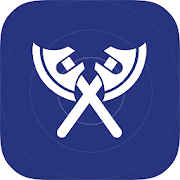 ПривратникЪ
Распознавание спецтранспорта, как обязательный инструмент в автоматизации доступа на КПП
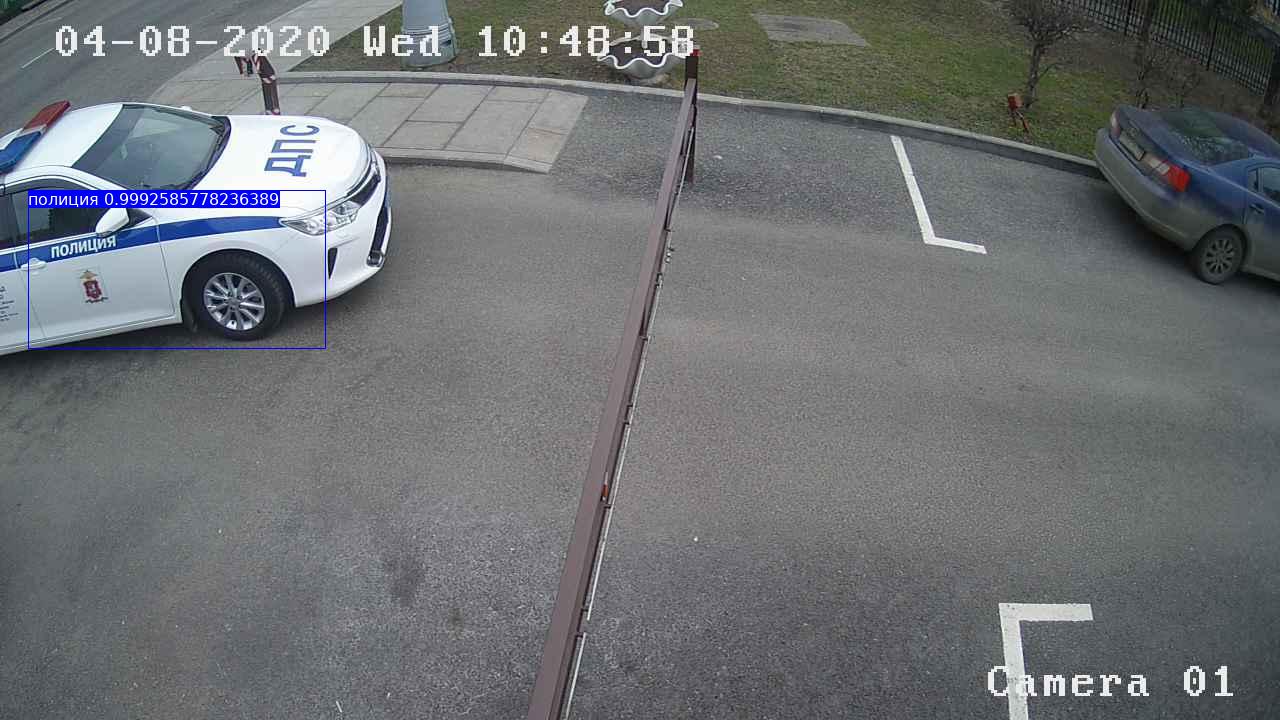 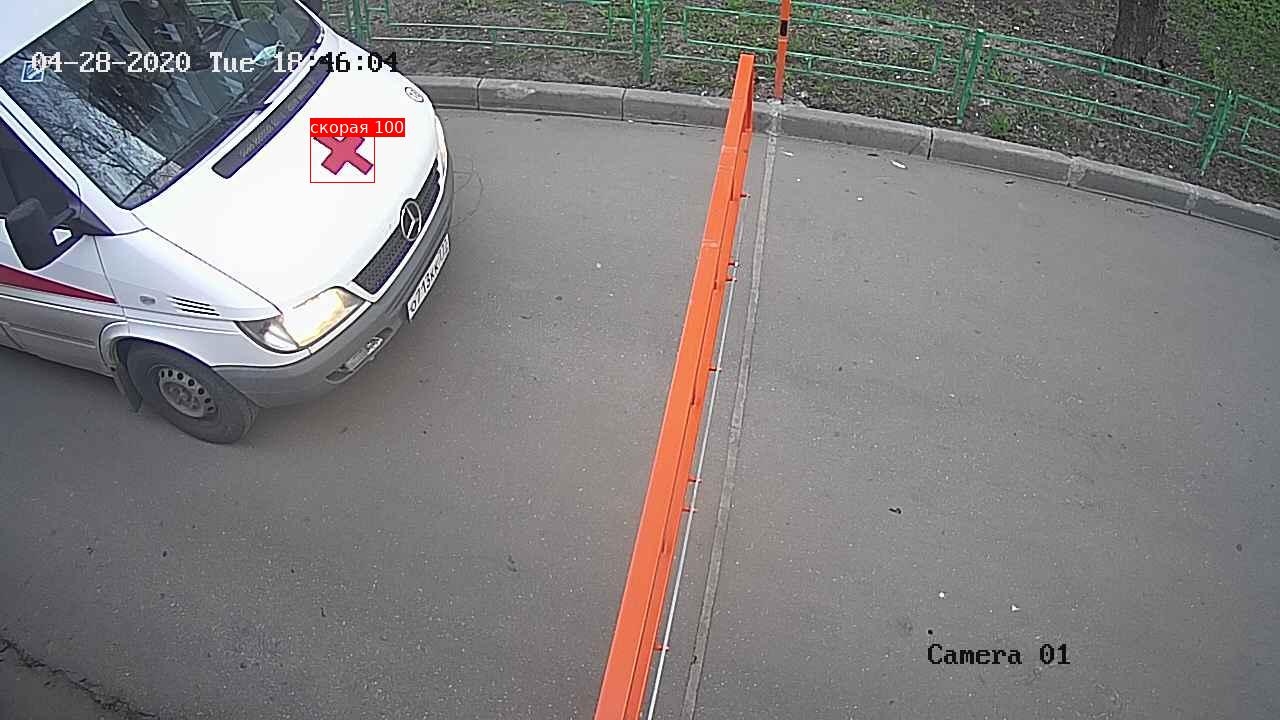 № 428-ПП от 02.07.2013 «О порядке установки ограждений на придомовых территориях в городе Москве»
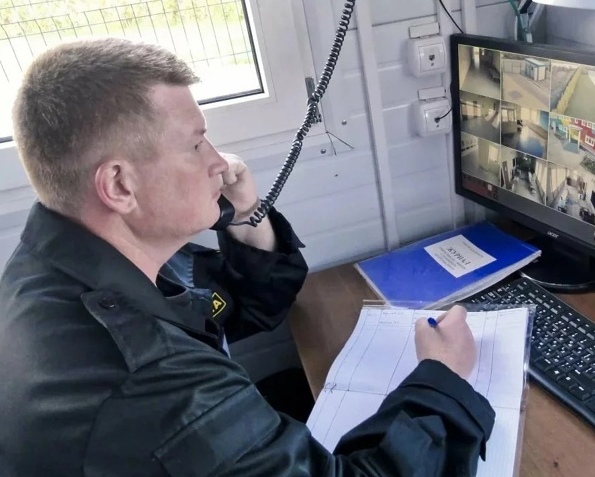 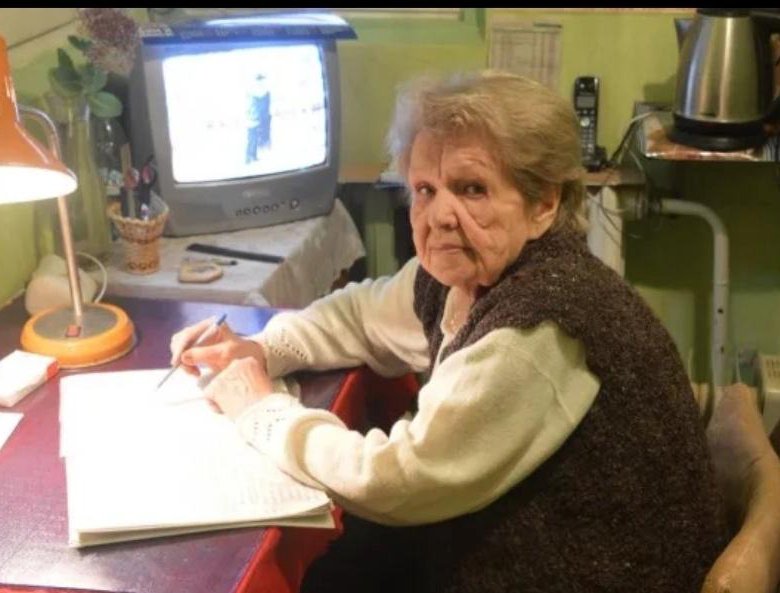 Система удалённого управления доступом ПривратникЪ
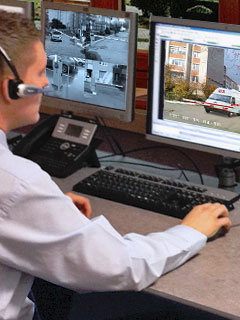 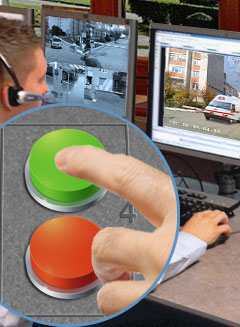 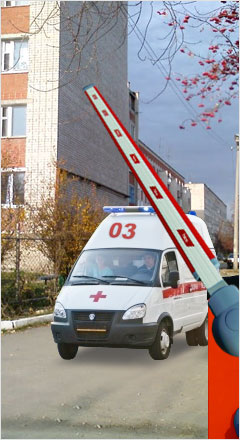 Система распознавания спецтранспорта ПривратникЪ
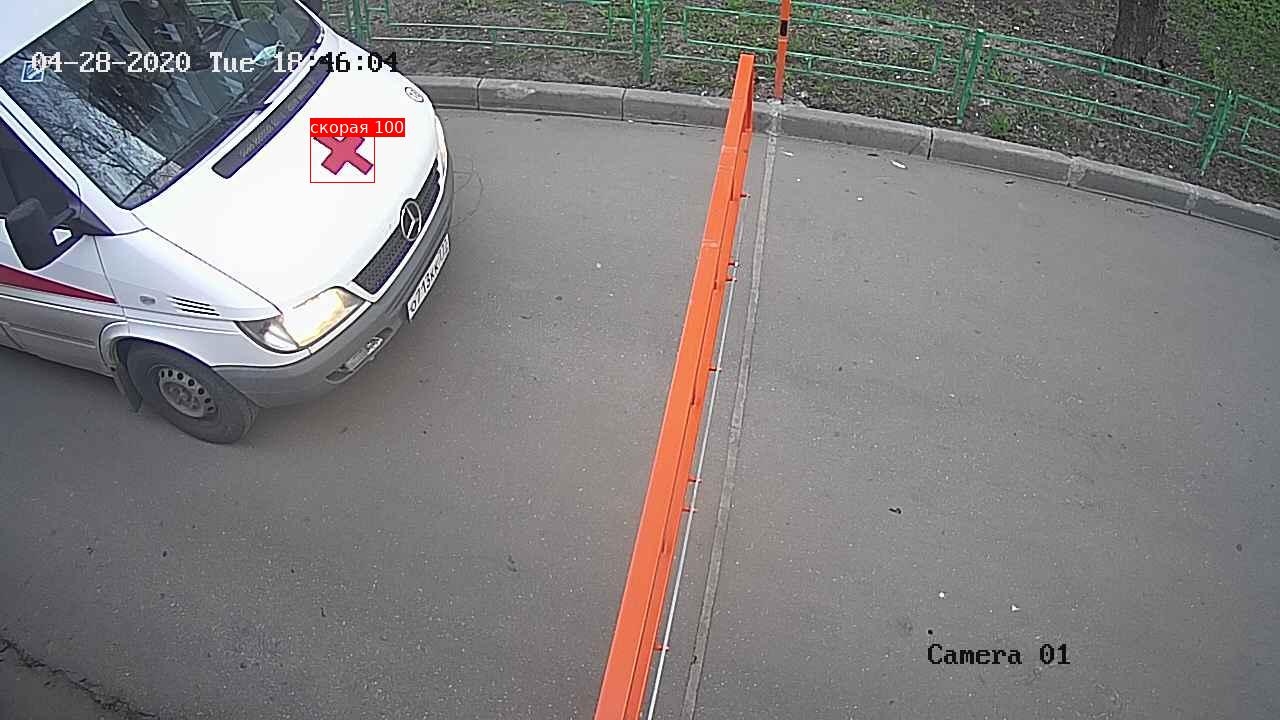 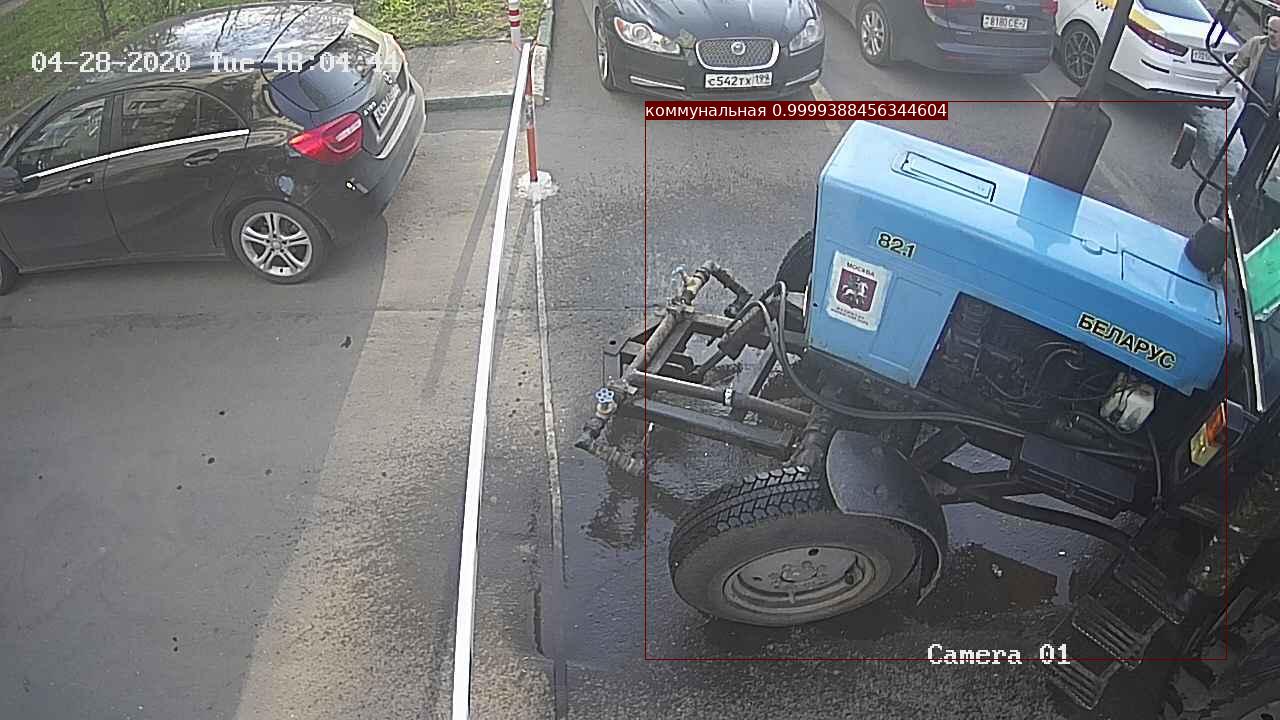 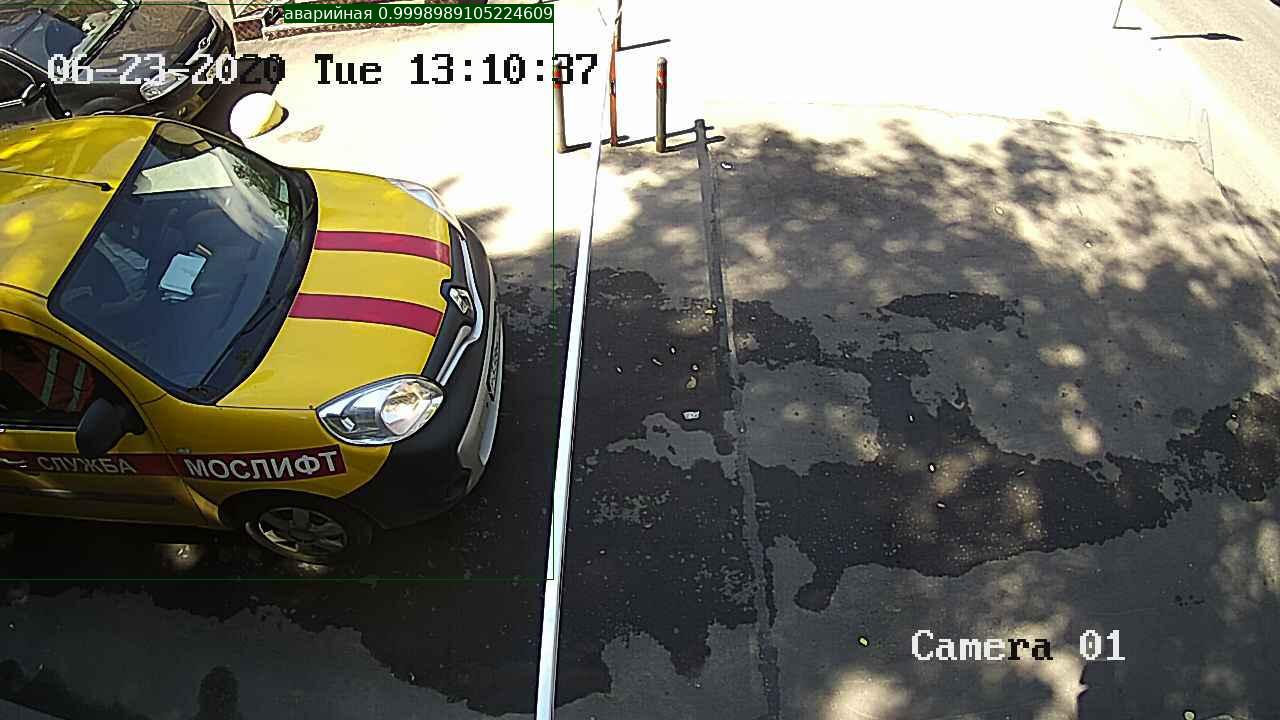 Категории распознаваемого спецтранспорта
- Скорая помощь; 
- Пожарная техника;
- Полиция;
- Трактор; 
- Подметальная 
машина;
- Аварийные службы;
- Мусоровоз;
- Почта России.
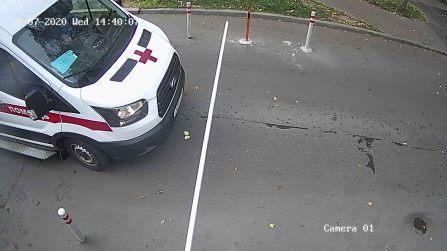 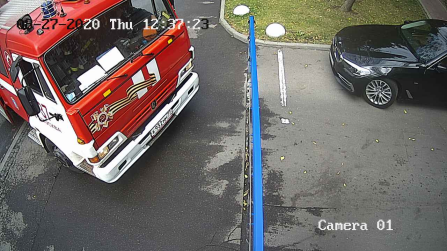 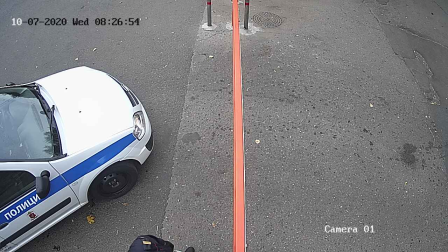 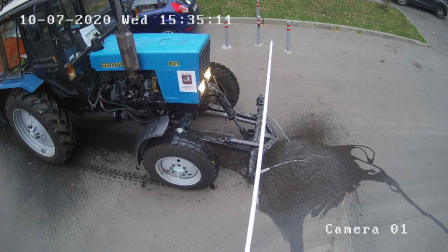 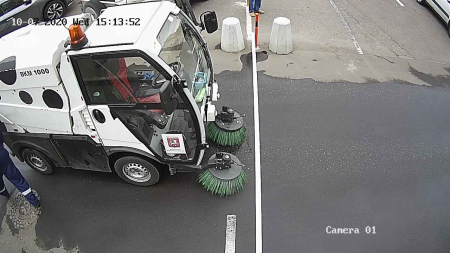 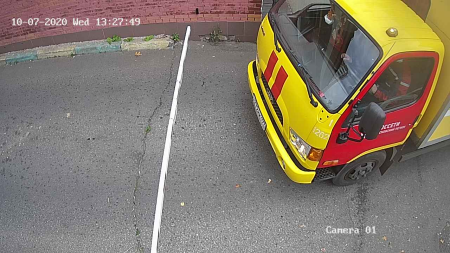 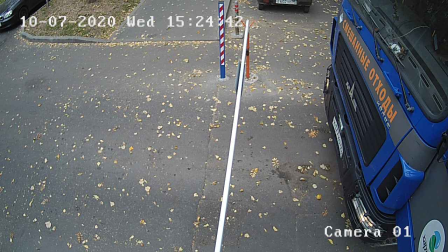 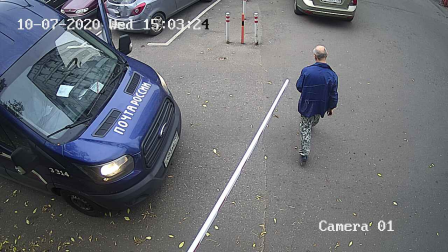 Брендированный транспорт
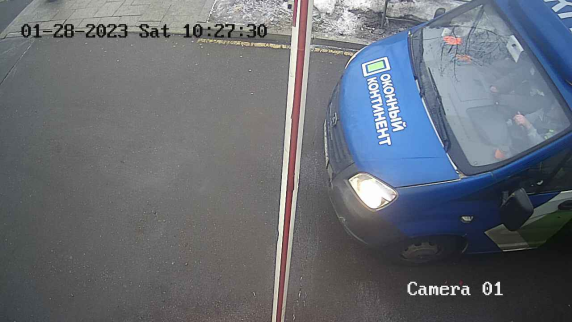 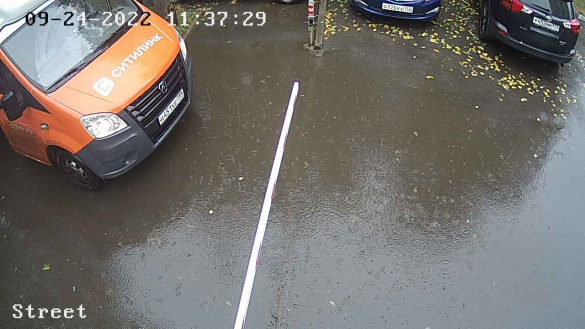 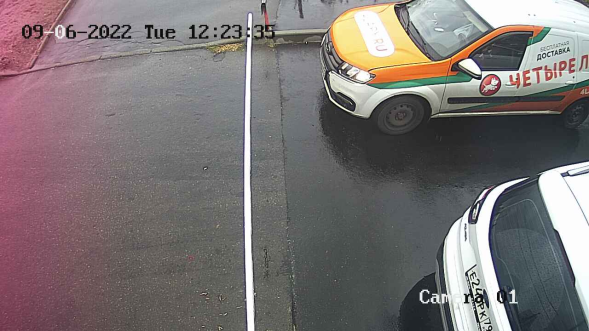 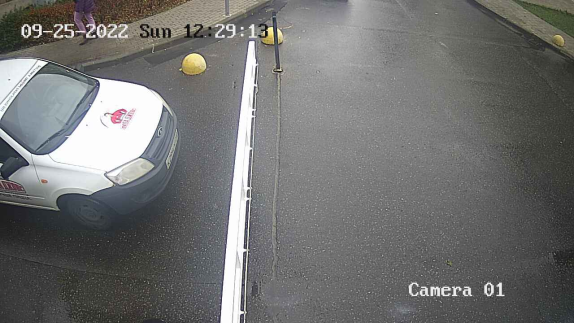 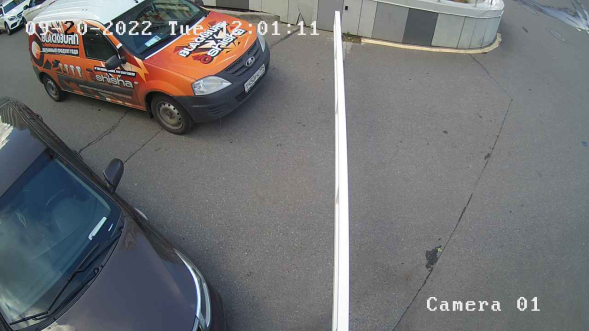 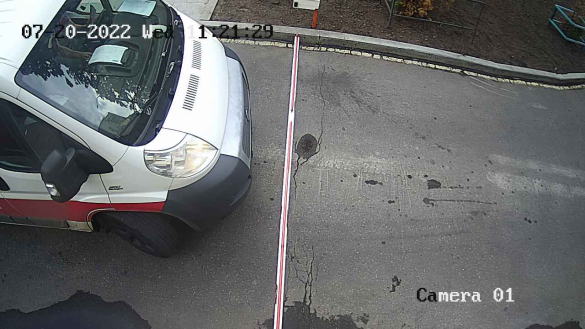 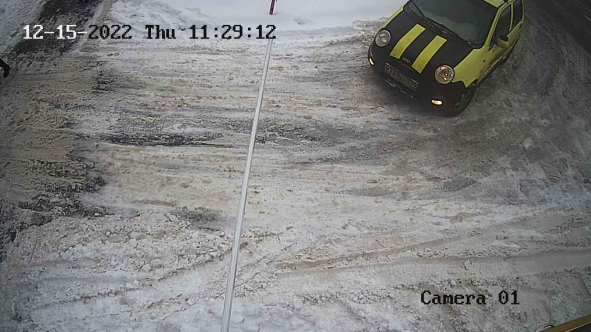 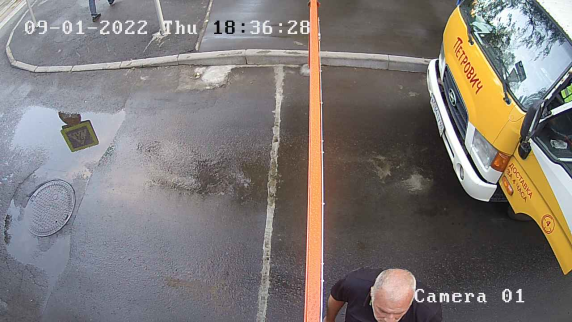 Полуавтоматический доступ спецтранспорту
Автоматический доступ спецтранспорту
Автоматический доступ спецтранспорту
Автоматический доступ спецтранспорту
Единая система автоматического доступа транспорту
Действующие правила противопожарного режима в РФ
Контакты для вопросов
Киселёв Артём

general@moscow-parking.ru

+7(903)796-54-95
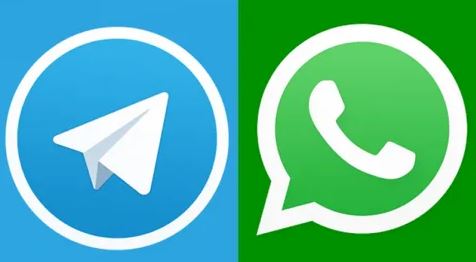